Contraception
Biology 12
Types of Contraception
Chemical Method:
Prevents ovulation and thickens cervical mucous
Mini Pills (Prog only)
Combo Pills
IUD
Injection
Patch
Implant
Barrier Method:
Stops gametes from  meeting
Condom (male and female)
Diaphragm
Cervical cap
Sponge
Sterilization
NO STI protection
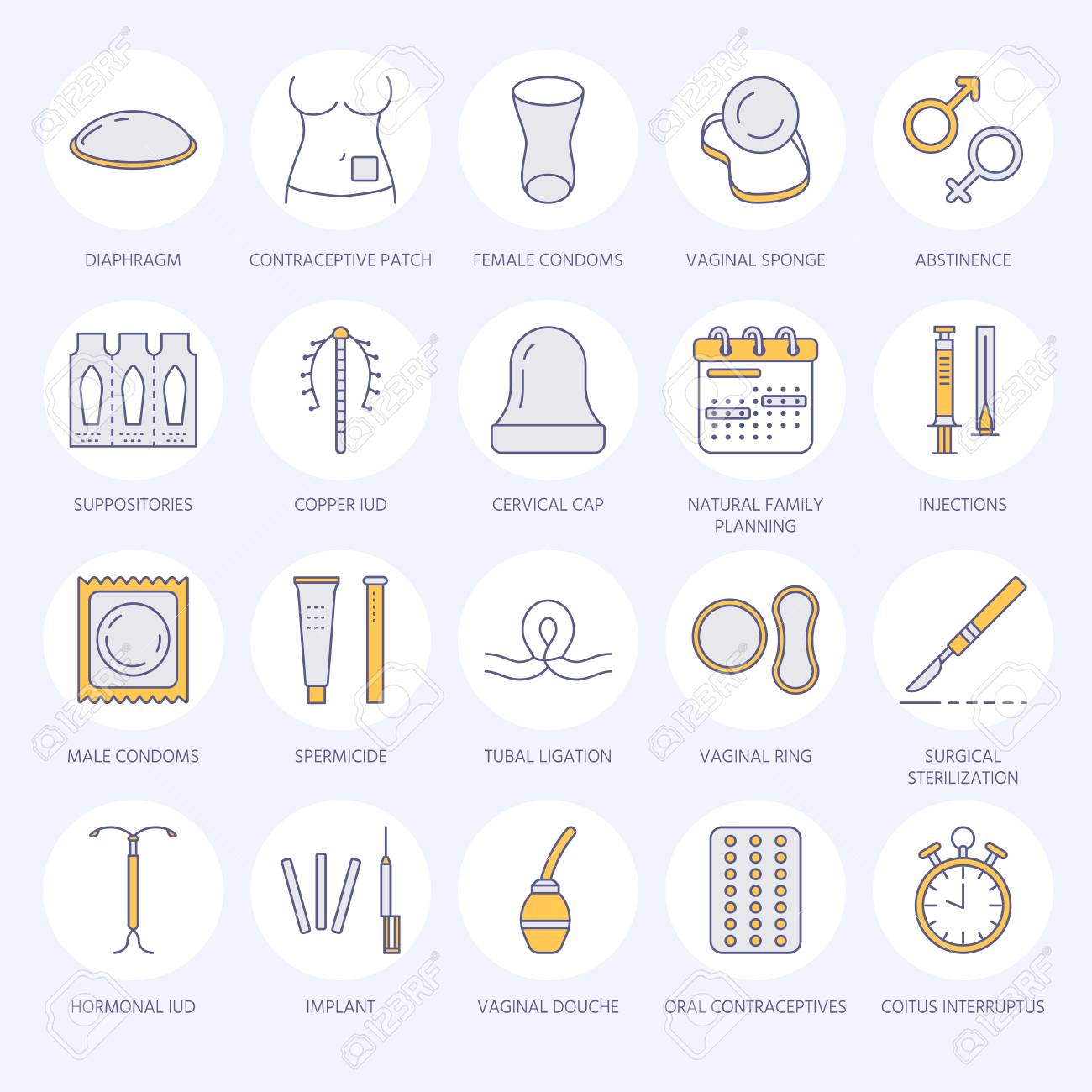 Types of Contraception
Watch video
Watch video
Birth Control Pills
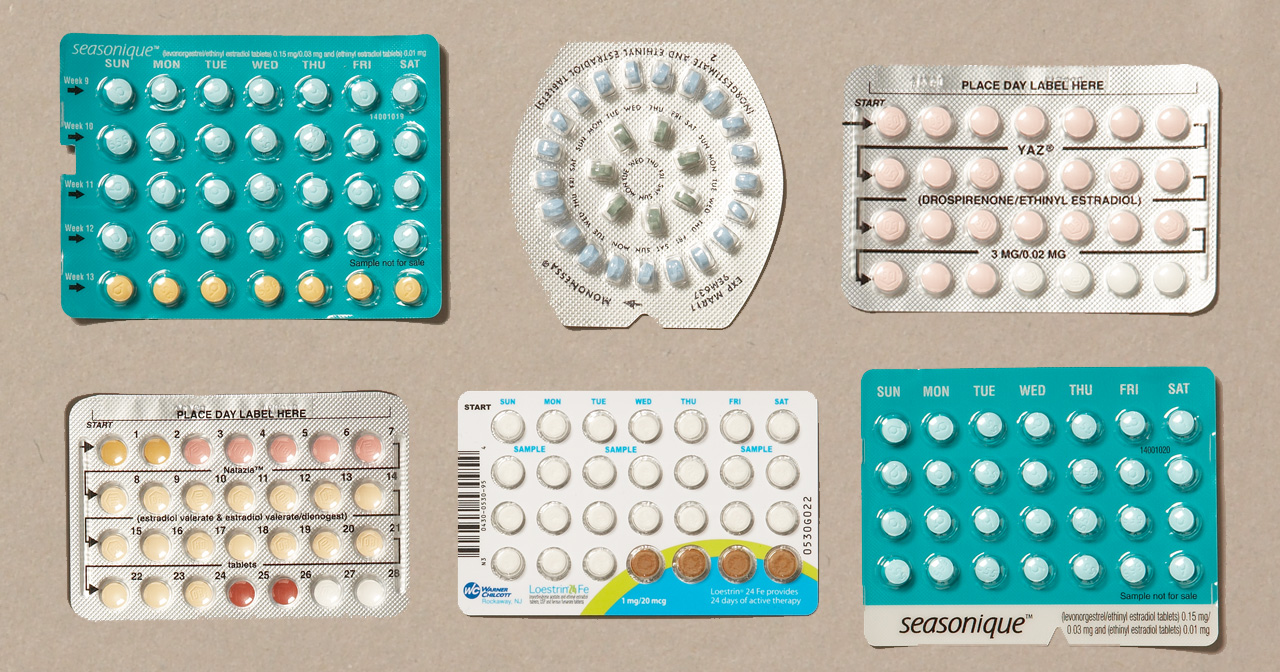 Mini Pills (Progestin only)
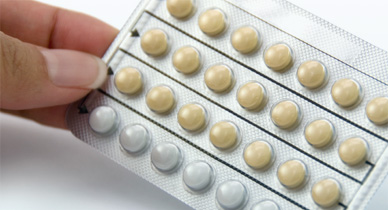 Progestin-only birth control pills, sometimes called “mini-pills,” have several effects in the body that help prevent pregnancy:
The mucus in the cervix thickens, making it difficult for sperm to enter the uterus and fertilize an egg
They stop ovulation, but they do not do so consistently. About 40% of women who use progestin-only pills will continue to ovulate
They thin the lining of the uterus
NO STI Protection!!!
Combination Pills (Progesterone and Estrogen)
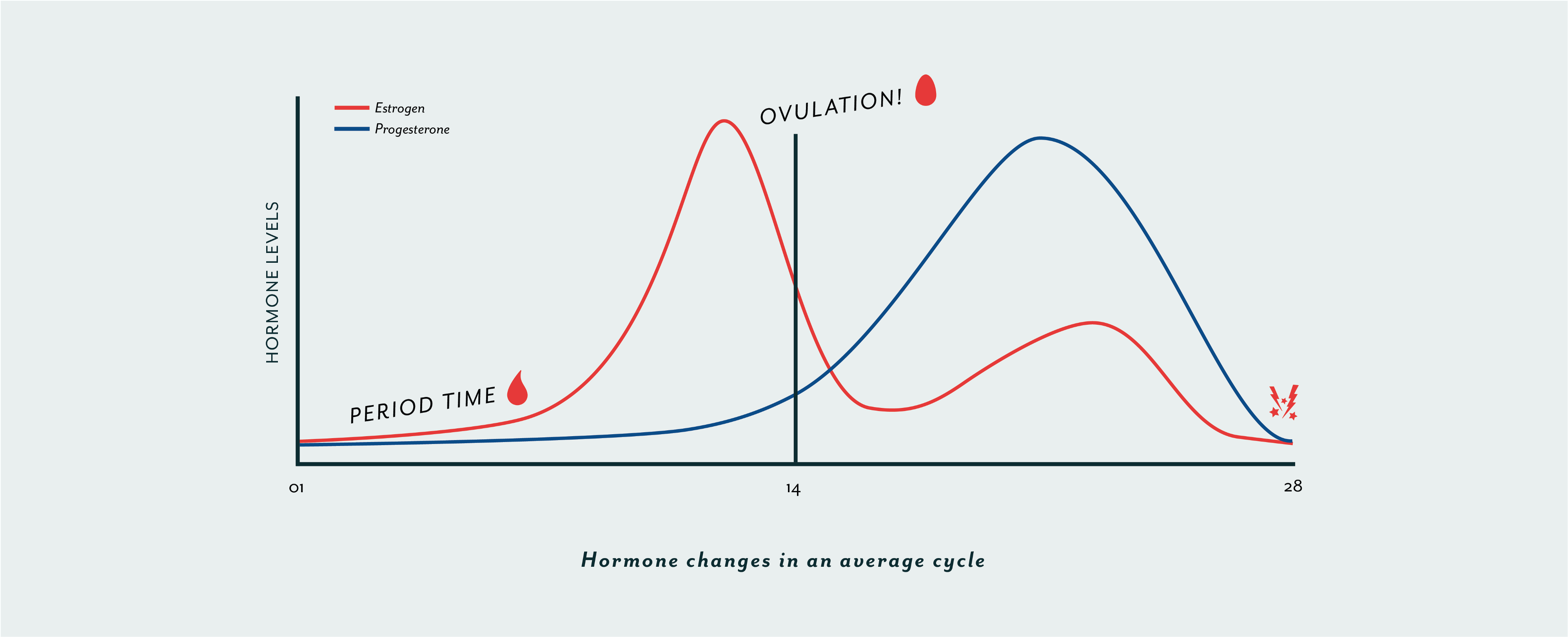 The heightened levels of progesterone and estrogen suppress FSH and LH from maturing and releasing another ova…no ovulation
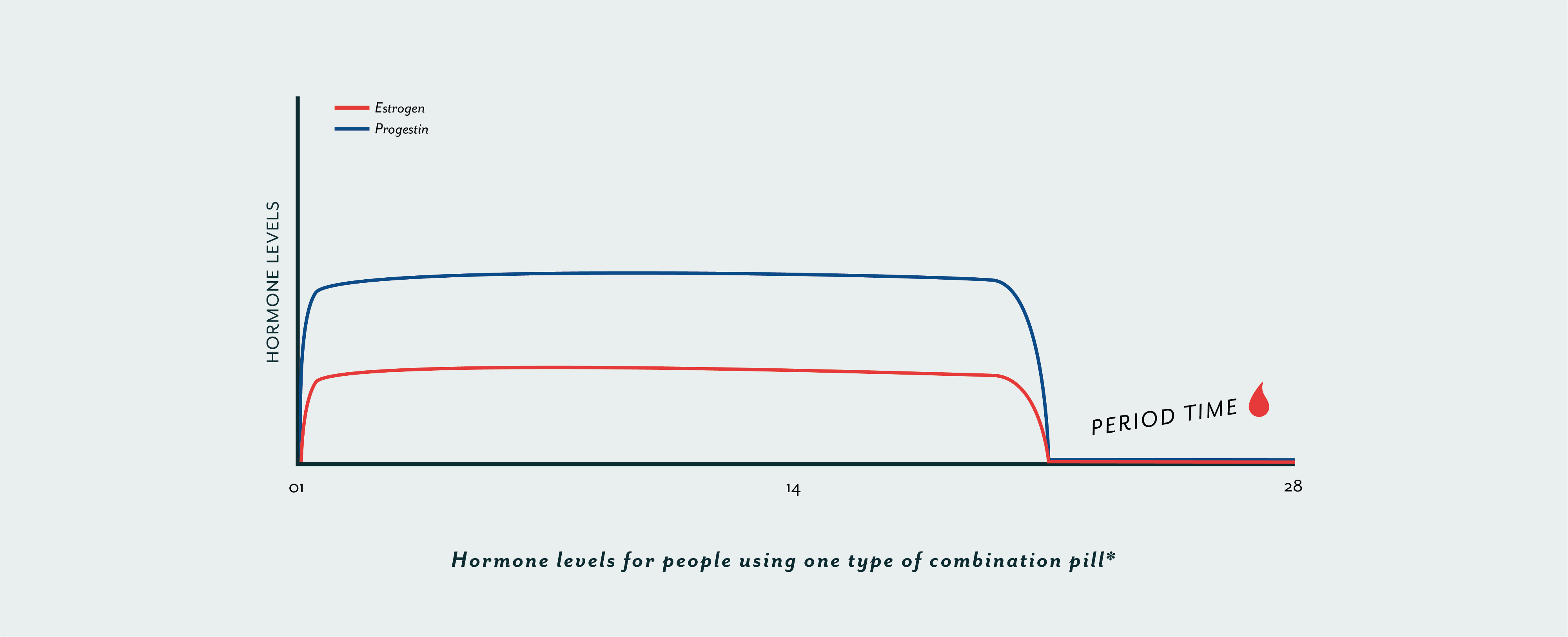 99% effective

Can be plastic with hormone release or copper

Prevent sperm from successfully making it through the uterus

Copper kills sperm

NO STI Protection!!!
I.U.D
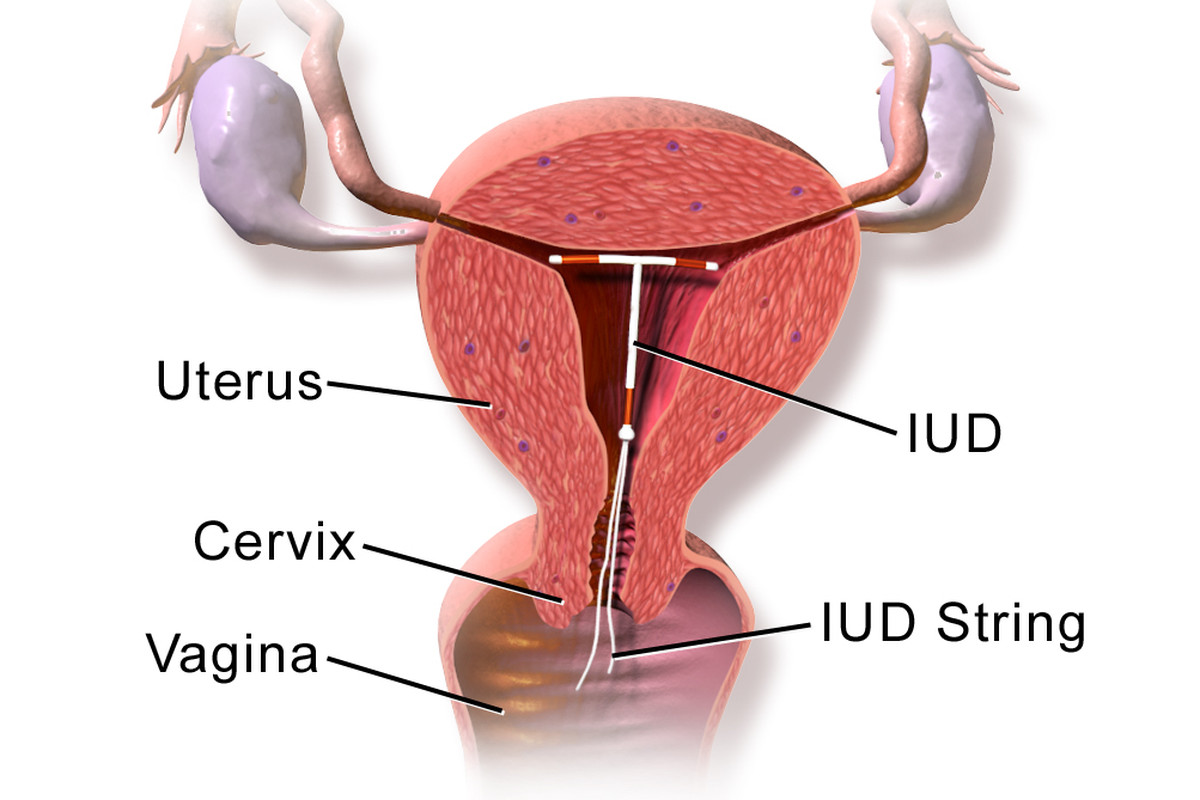 Birth Control Patch
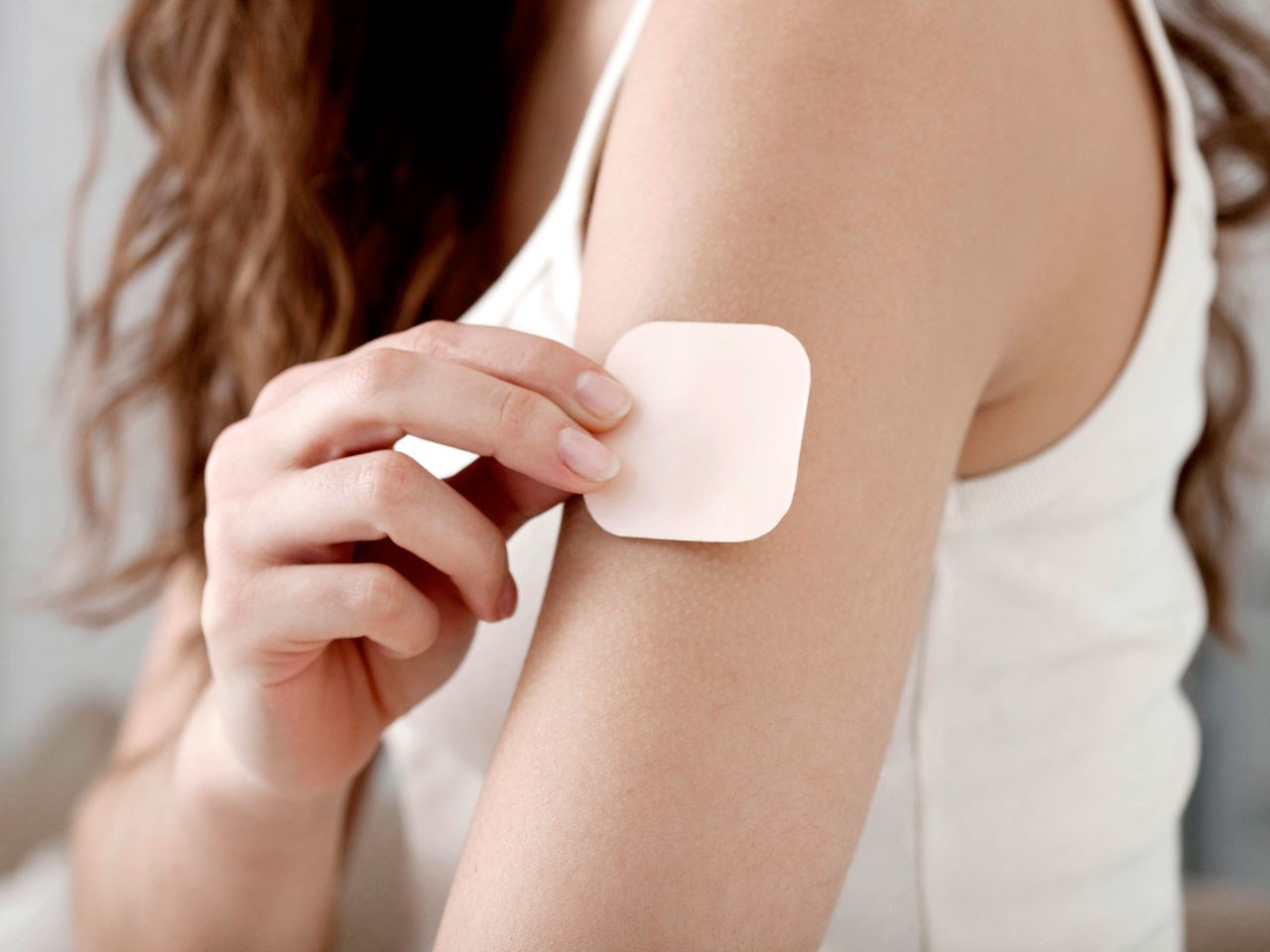 Releases hormones through the skin
Contains estrogen and progesterone
Prevents ovulation and thickens cervical mucous
Put on new patch each week
NO STI Protection!!!
Sterilization
NO STI PROTECTION
Vasectomy
Males
Tubal Ligation
Females
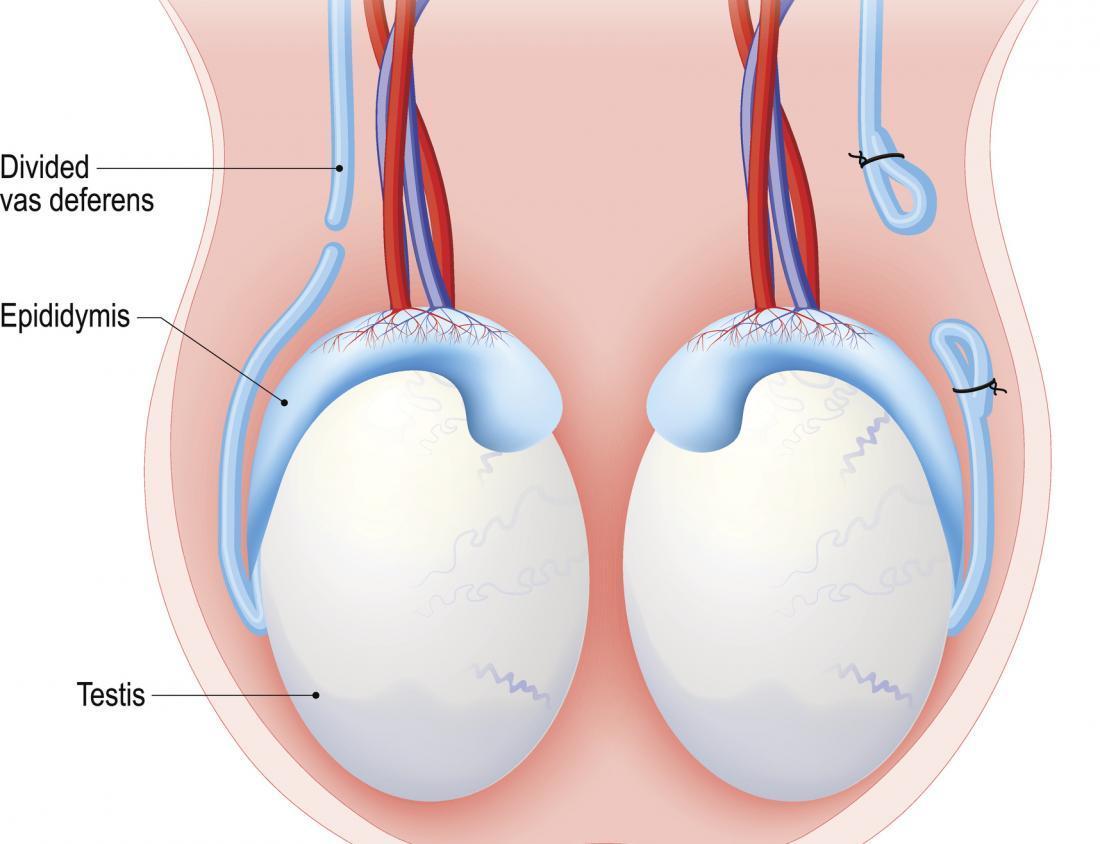 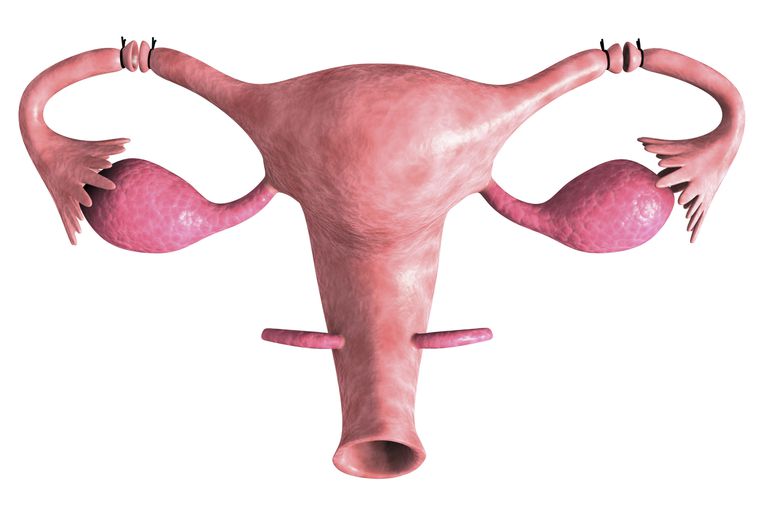 Nexplanon
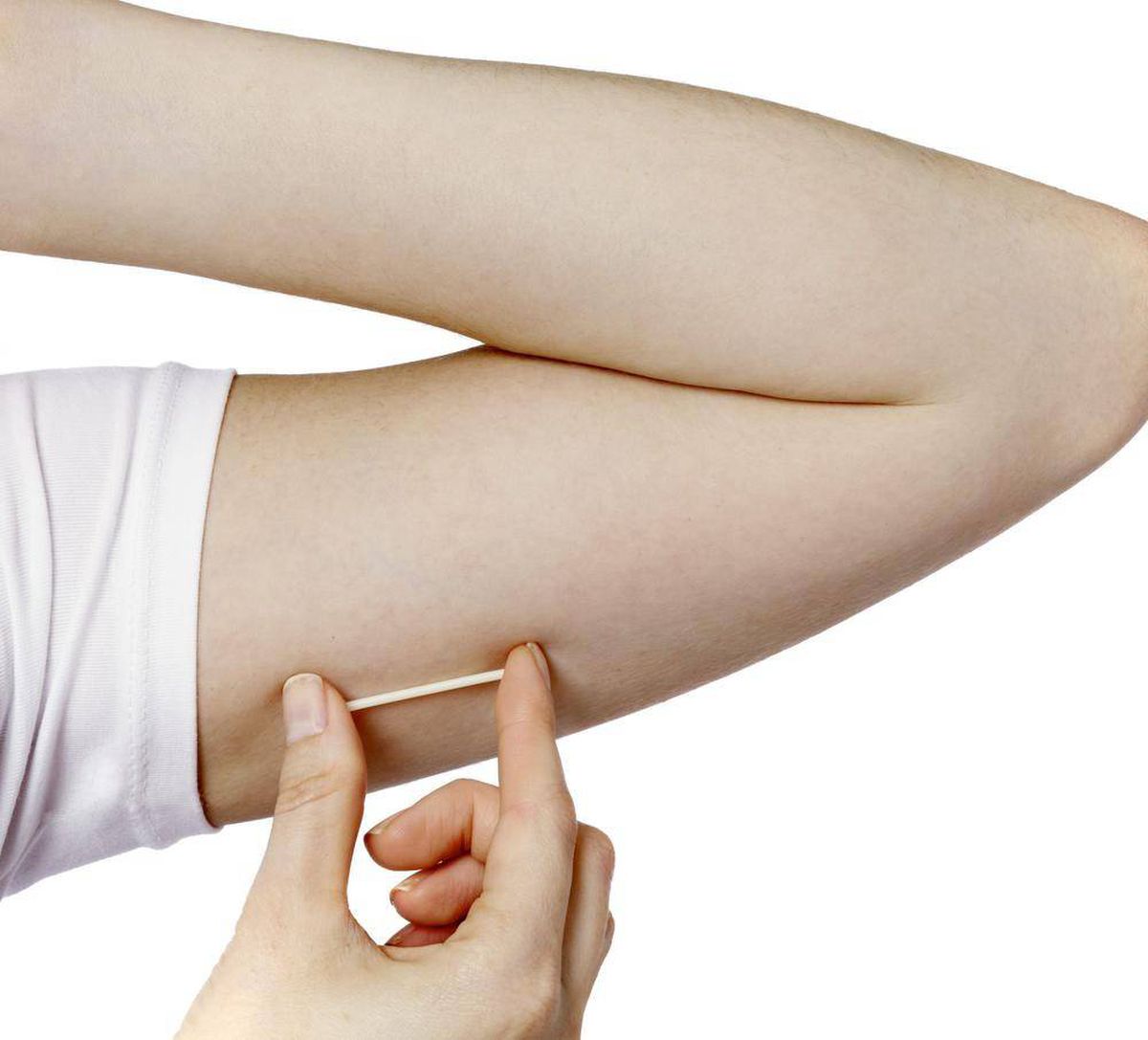 Implant in the arm
Releases progestine
Lasts 5 years
Doctor implants
NO STI Protection!!!
Diaphragm
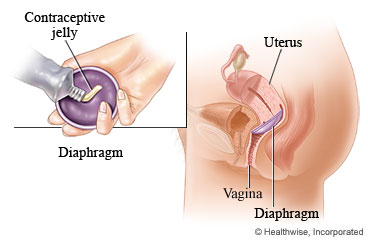 Acts as a barrier to prevent sperm from going up uterus
Used in conjuction with spermicidal jelly which contains a chemical which will kills sperm
NO STI Protection!!!
Condoms
The only form of contraception which has SOME protection against STI infections
Acts as a barrier so that gametes do not meet. If gametes do not meet, fertilization can not occur
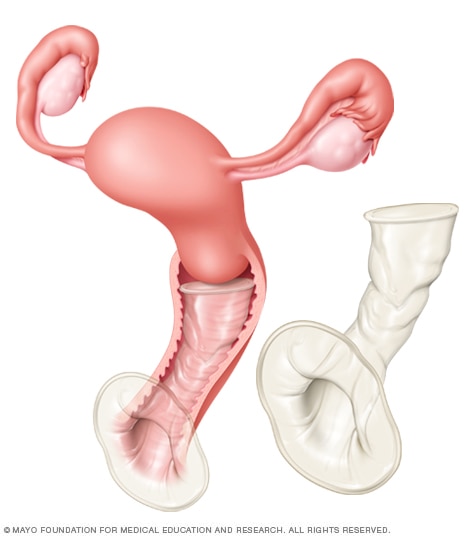 Male Condom
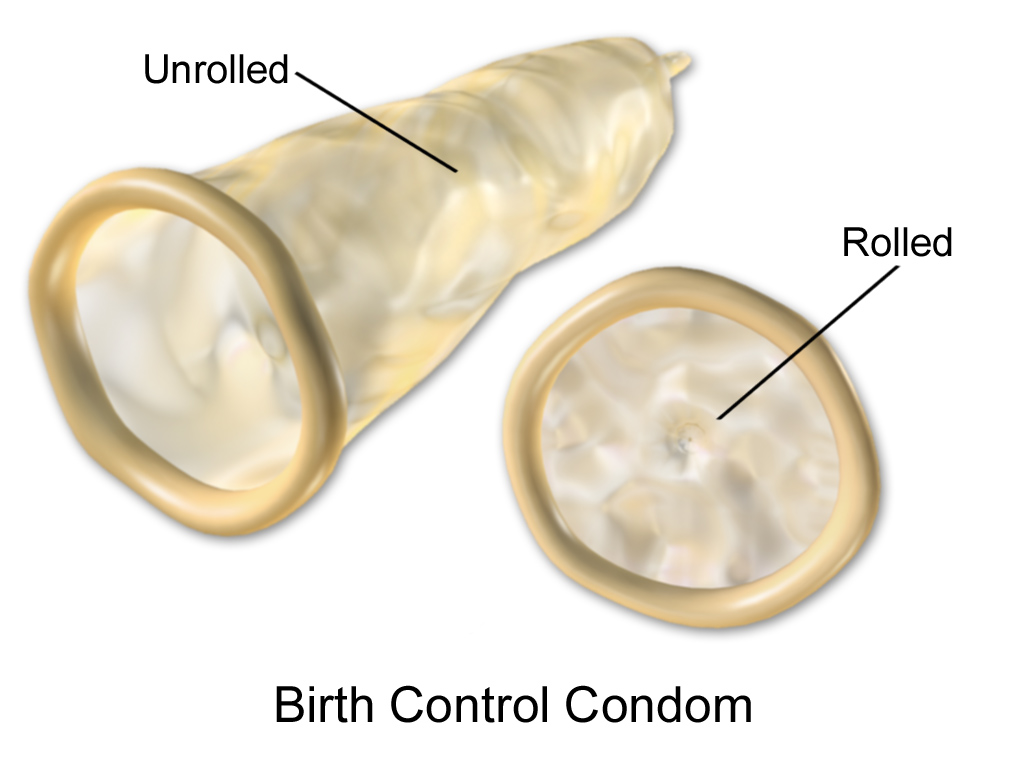 Female Condom